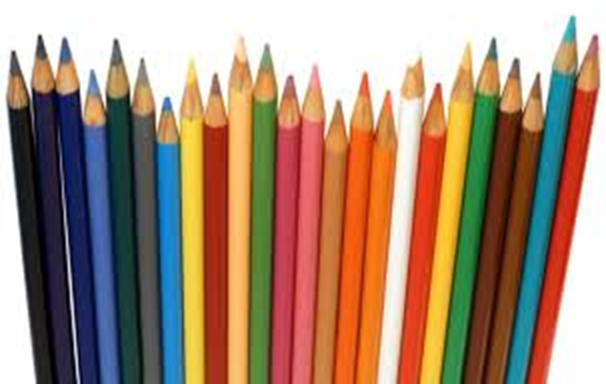 Gambar Konstruktif
PART 2
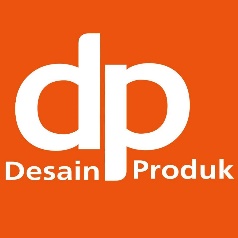 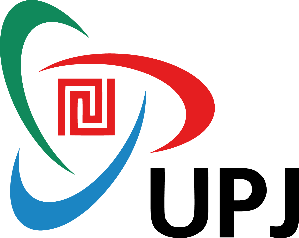 1 point Perspective
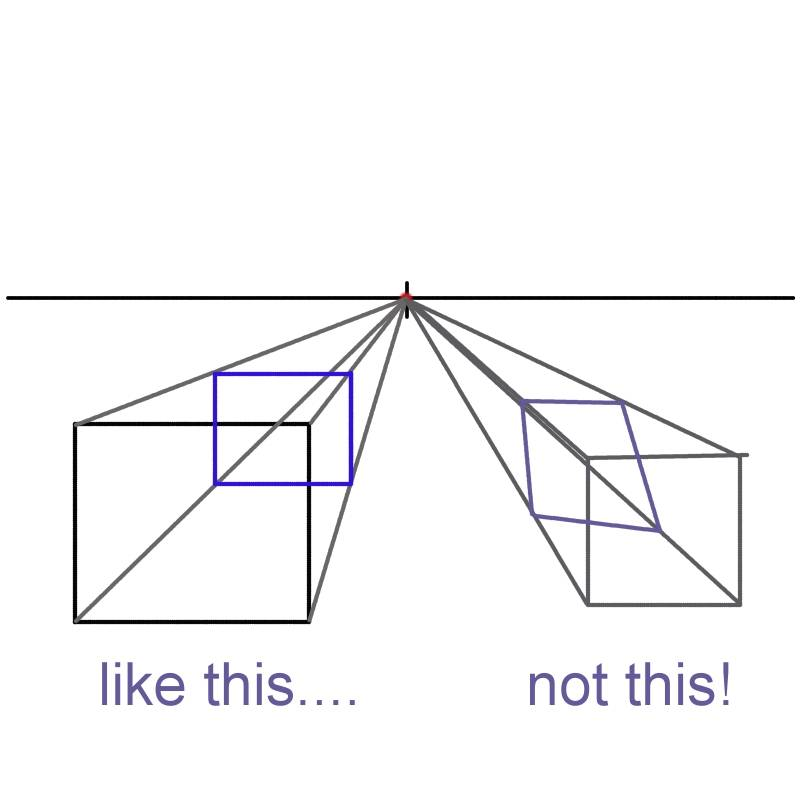 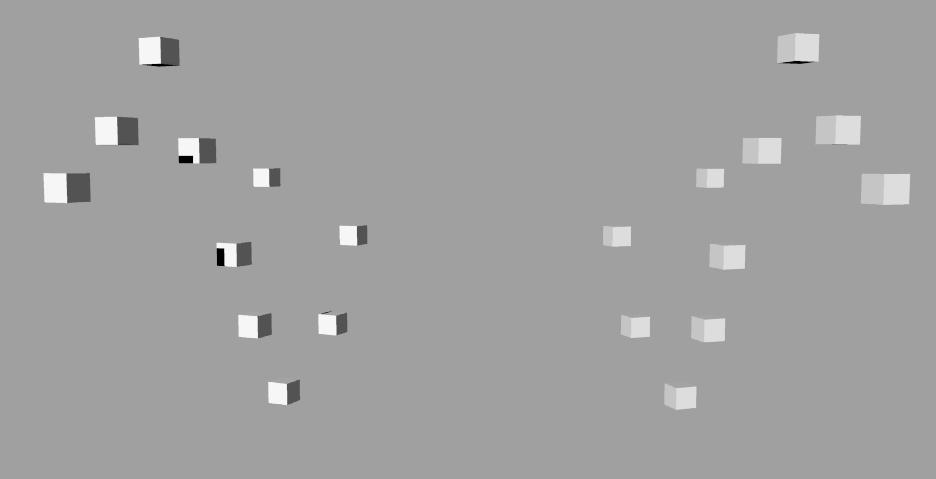